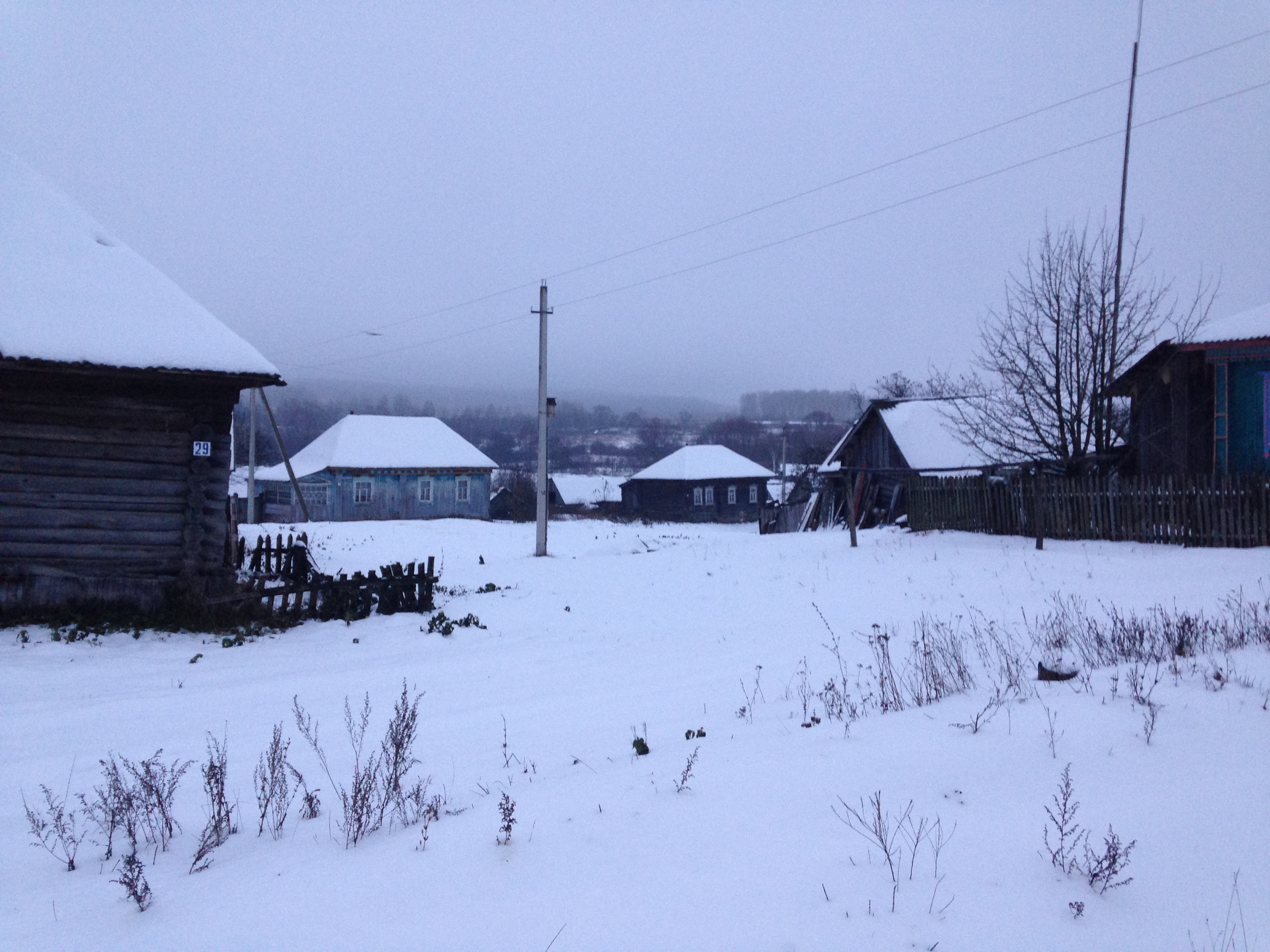 Some observations on Moksha passiveIvan Stenin, National Research University Higher School of EconomicsDaria Zhornik, Lomonosov Moscow State University
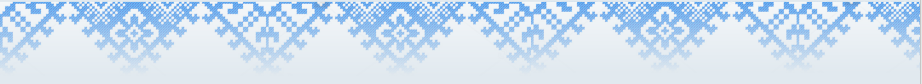 Structure of our talk
Canonical passive in Moksha
Other passive constructions
Constraints on passive constructions
Modality in Moksha passive sentences
Some typological parallels
Conclusions
XIII Conference on Typology and Grammar for Young Researchers
Saint Petersburg, Institute for Linguistic Studies, Russian Academy of Sciences
24–26 November, 2016
2
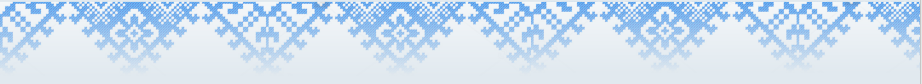 Passive
Transitive clause in (1) and passive one in (2).
(1) vas'ɛ-n'       s'embə  kel'g-əz'
       Vasya-gen    all           like-pst.3.o.3.pl.s*
     ‘Everyone loved Vasya’.
(2) vas'ɛ    (s'embə-n'd'i)  kel'g-əv-s'
       Vasya    all-dat              like-pass-pst.3sg
     ‘Vasya was loved (by everyone)’.
Argument marking: initial DO        SUBJ (nominative NP), initial SUBJ       optional adjunct (dative NP).
Agreement: only the subject of a passive is indexed in a verb.
* Glosses are simplified as compared with the actual glossing rules used in the Moksha expedition project.
3
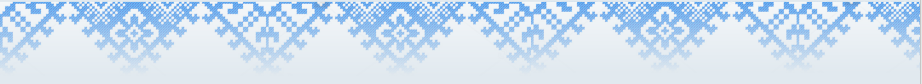 Variety of constructions
Apart from canonical passive in (2) and (3), there are also other possible constructions with -(ə)v-.
(3) mon'd'ejən  t'ɛči    pid'-əv-s'             l'ɛm
       I.dat             today   cook-pass-pst.3sg  soup
     ‘I cooked a soup today’.
(4) mon  t'ɛči     pid'-əv-ən'           l'ɛm
       I         today    cook-pass-pst.1sg   soup
     ‘I cooked a soup today’.
In (4), the verb contains passive morphology, however, it agrees with the initial subject (in nominative).
The meanings of (3) and (4) seem to be the same at first sight.
later: Dat-Nom
later: Nom-Nom
4
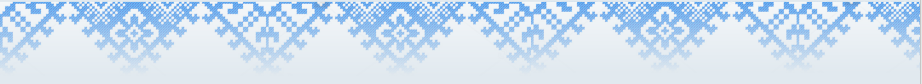 Variety of constructions
Intransitive verbs also combine with the suffix -v-.
Two possible outcomes: initial subject either retains its nominative case (5) or changes it to dative (6).
(5) mon  vor'gəd'-əv-ən'       s'ɛ      vast-t'                 ezdə
       I         escape-pass-pst.1sg   this      place-def.sg.gen   in.abl
     ‘I escaped from this place’.
(6) mon'd'ejən  vor'gəd'-əv-s'           s'ɛ    vast-t'                ezdə
       I.dat              escape-pass-pst.3sg    this   place-def.sg.gen   in.abl
     ‘I escaped from this place’.
In the last case, the verb takes default agreement (3sg).
The meanings of (5) and (6) seem to be the same at first sight.
later: Nom
later: Dat
5
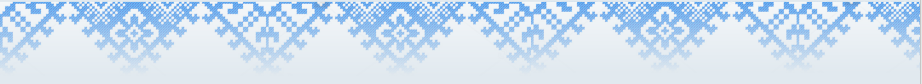 Syntactic properties
Common syntactic tests also do not reveal any differences between properties of the dative and nominative subject NPs.
Control of reflexive pronouns:
(7) maša-n'd'i /		maša 			šta-v-s' 													es' 					      panar-c
				Masha-dat  			Masha 		wash-pass-pst.3sg  	refl.poss   	dress-3sg.poss.sg
			 ‘Masha washed her (own) dress’.
Control of PRO in subordinate clauses:
(8) pet'ɛ-n'd'i /	 pet'ɛ 		 kočka-v-s' 											jarmak 	rama-m-s 		mašina
				Petya-dat  			Petya 	 collect-pass-pst.3sg  money 	  	buy-inf-ill  	car
				‘Petya collected money to buy a car’.
6
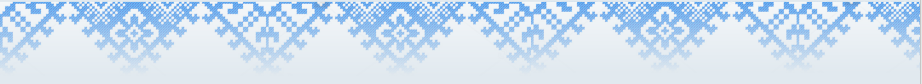 Our goal
There are yet other constructions with -v- derivatives in Moksha (e. g. anticausative).
We will focus just on 4 constructions illustrated above and try to answer the following questions:
How can we distinguish between 2 constructions from transitive verbs and 2 from intransitive ones?
What is the function of the passive marker in these cases?
Does it contribute something to the semantics of a clause?
Do we find something similar in other languages?
7
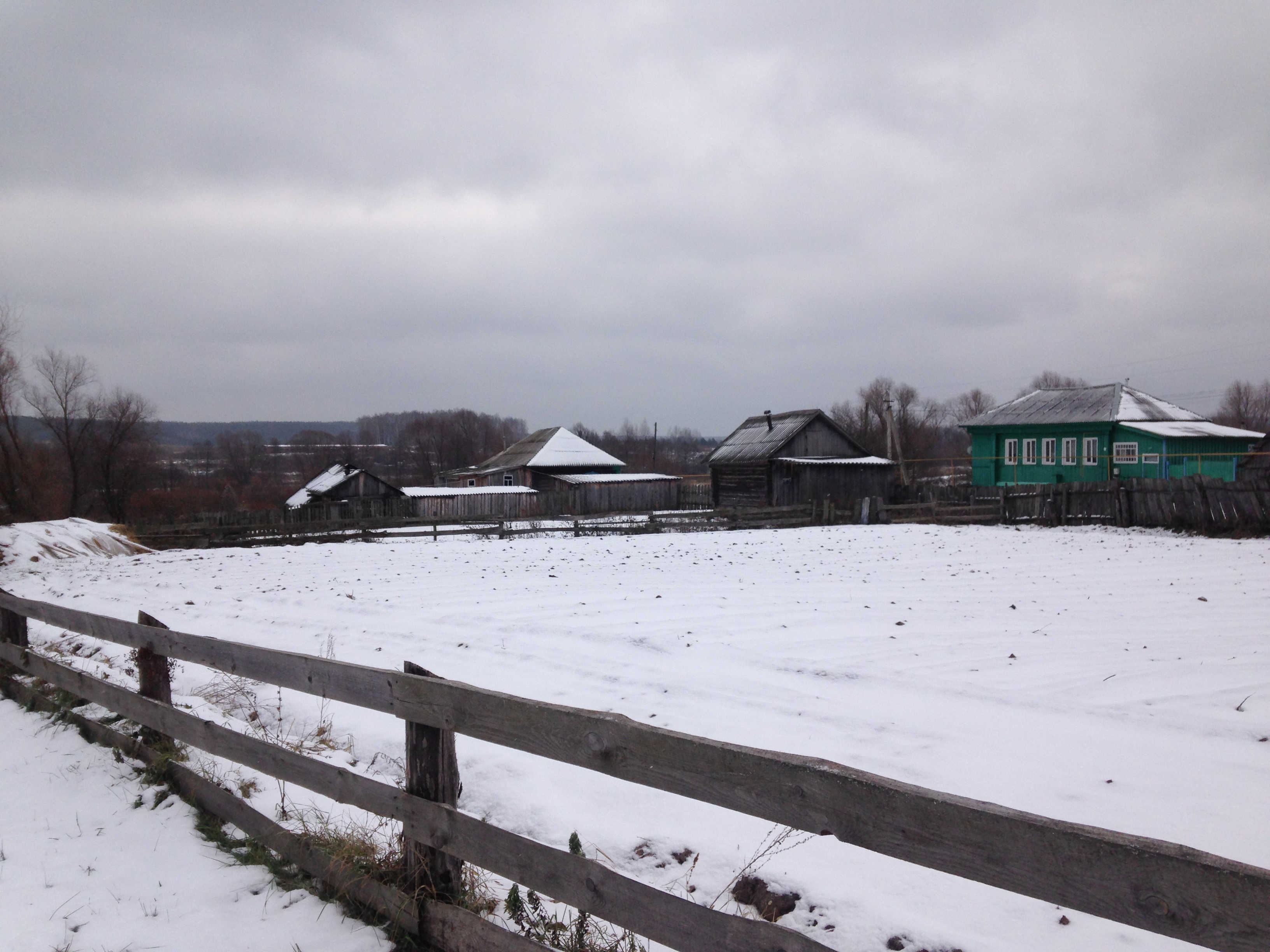 Our constructions
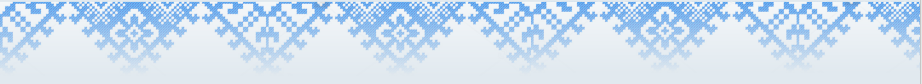 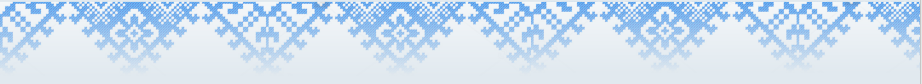 Constraints on 1st argument
Despite the seeming similarity of the constructions in question there are a few (mainly semantic) parameters that allow us to distinguish between them.
Nom-Nom does not accept an inanimate 1st participant.
(9) *mašinka-s' 	  / mašinka-t'i 					   		 višk-stə 		sta-v-i 													 panər                    
        machine-def.sg 	machine-def.sg.dat  	strong-el 	sew-pass-npst.3sg 	 dress
					‘A machine can sew a dress quickly’.
(10) maša  /	maša-n'd'i 	 višk-stə 			sta-v-i 													 panər
					  Masha 	  Masha-dat 		strong-el 		sew-pass-npst.3sg 		dress
					‘Masha can sew a dress quickly’.
The same is presumably true of Dat.
9
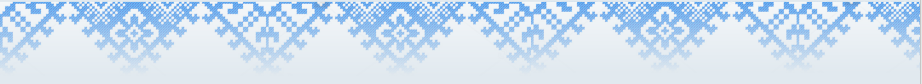 Constraints on 2nd argument
Nom-Nom does not accept a definite 2nd participate.
(11) vas'ɛ 	   luv-əv-s' 								   kn'iga  /	*kn'iga-s' 
					  Vasya 	 read-pass-pst.3sg 	 book 						book-def.sg
       ‘Vasya managed to read a / *the book’.
(12) vas'ɛ-n'd'i 	  luv-əv-s' 									  kn'iga  /  kn'iga-s'
					  Vasya-dat 			read-pass-pst.3sg 		book 				   book-def.sg 
					 ‘Vasya managed to read a / the book’.
10
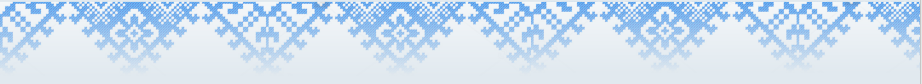 Constraints on predicate
Dat is not possible with a patientive intransitive predicate.
(13) *mon'd'ejən				ban'a-sə		   l'ivəs'kəd-əv-s' 
					  I.dat 			             sauna-in 	     sweat-pass-pst.3sg
					 Expected meaning: ‘I managed to sweat in Russian baths’.
Nom-Nom and Dat are not possible with an experiential predicate.
(14) maša-n'd'i	 / 	*maša 		 nɛjə-v-i 										   loman'
					 Masha-dat 					 Masha 			see-pass-npst.3sg 	 man 
					‘Masha can see a man’.
(15) vas'ɛ  /		*vas'ɛ-n'd'i 		af 				ken'ard'-əv-i 
					 Vasya 				 Vasya-dat 			neg 		be.happy-pass-npst.3sg
					‘Vasya cannot be happy’.
11
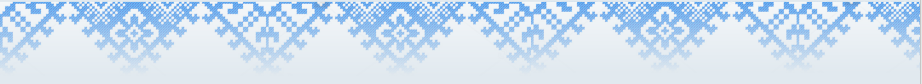 Our constructions in comparison
Table 1. Constraints on different constructions
12
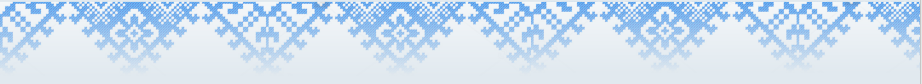 Our constructions in comparison
Nom-Nom and Dat appear to have strikingly similar (practically the same!) constraints.
On the contrary, Dat-Nom and Nom constructions do not have any constraints whatsoever.
Any -v- derivative formed from a transitive verb can appear in Dat-Nom regardless of its surroundings.
Likewise, -v- derivatives formed from intransitive verbs may freely appear in Nom.
Nom-Nom and Dat constructions are significantly more restricted than Dat-Nom and Nom respectively.
13
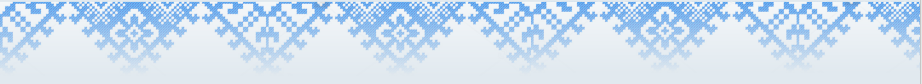 Further constraints
Dat cannot be formed with derivatives of labile verbs, as the transitive interpretation “wins” (narams ‘to shave someone / oneself’).
The construction is perceived as Dat-Nom and arises the need of		adding a 2nd 	participant.
(16) vas'ɛ 			nara-v-s'
					 Vasya 		shave-pass-pst.3sg
					‘Vasya managed to shave himself’.
(17) vas'ɛ-n'd'i 		nara-v-s' 												*(pet'ɛ)
					 Vasya-dat 			shave-pass-pst.3sg 				Petya 
					‘Vasya managed to shave Petya’.
       Expected meaning: ‘Vasya managed to shave himself’.
14
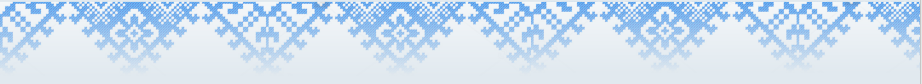 Further constraints
The impossibility of Nom-Nom with transitive experiential predicates might be explained in a similar way.
Nom-Nom and Dat constructions indeed have significant restrictions, which result in their infrequent appearance in speech.
We believe that these constructions appeared at a later stage of development of -v- derivatives, probably as a result of analogy.
Furthermore, there is actually much of variation within the language community: a considerable part of speakers do not accept Nom-Nom (and some speakers also Dat) at all.
15
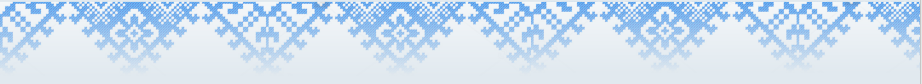 Transitive passive
In Nom-Nom construction, the 1st argument is not demoted and the 2nd one is not promoted.
Actually, what we find here is a “passive” derivative in a transitive clause, which is rather unexpected (DO in Moksha remains unmarked if it is indefinite).
(18) maša 		pid'-i 										  lɛm
					 Masha 	  cook-npst.3sg 	 soup
					‘Masha is cooking soup’.
(19) maša 		  pid'-əv-i 											 lɛm
					 Masha 	  cook-pass-npst.3sg 	soup
					‘Masha can cook soup’.
16
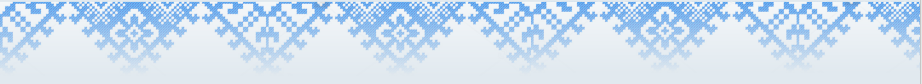 The taste of -v-
One can find the same contrast in Nom.
(20) maša 			koməc'
					 Masha 		jump.pst.3sg 	
					‘Masha jumped’.
(21) maša 			komət'-əv-s'
					 Masha 		jump-pass-pst.3sg 	
					‘Masha managed to jump’.
The difference between (18) and (19), (20) and (21) lies in the modal semantics added by -v-.
17
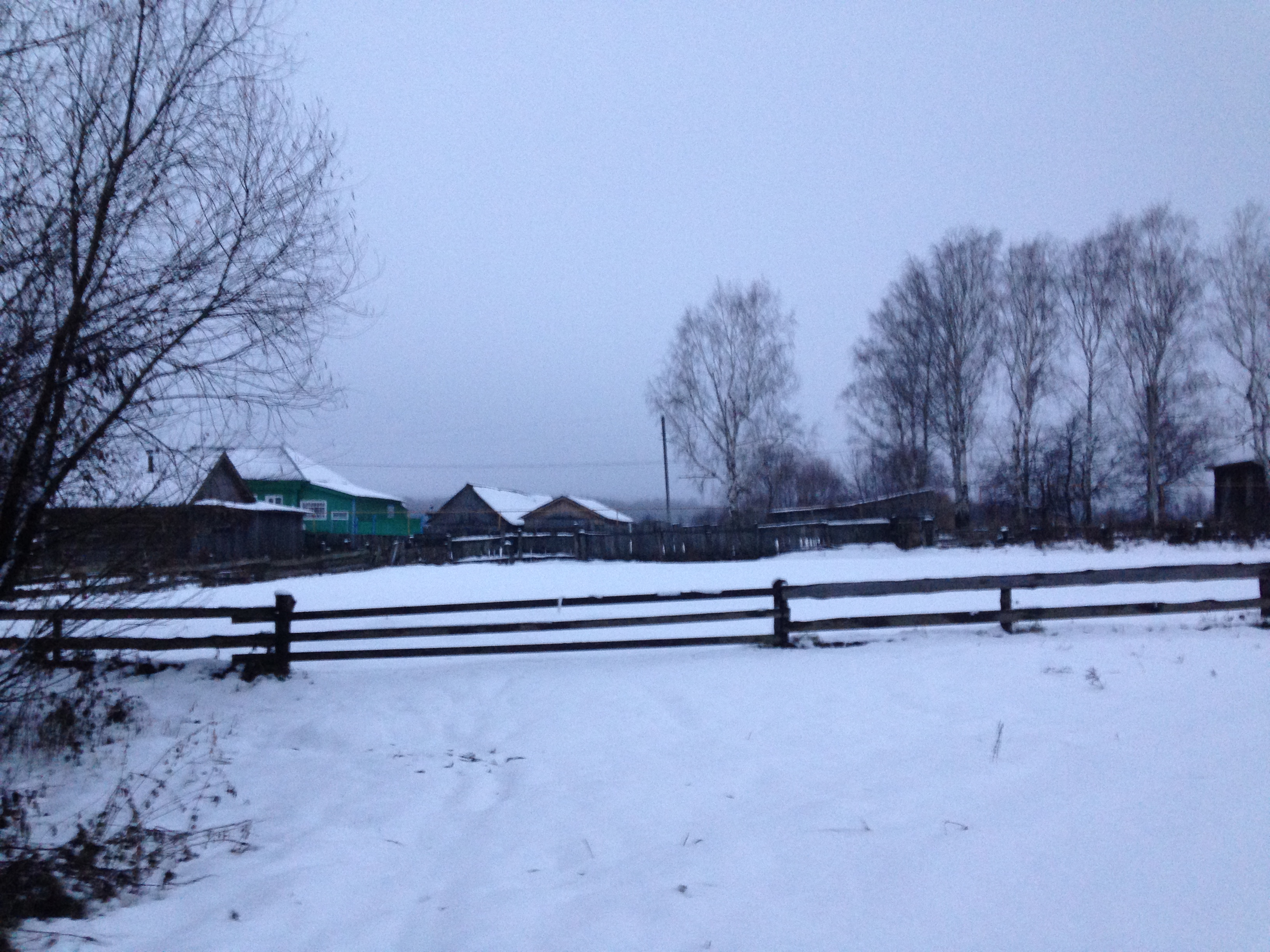 Our modality
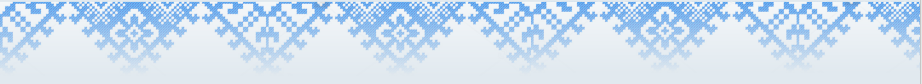 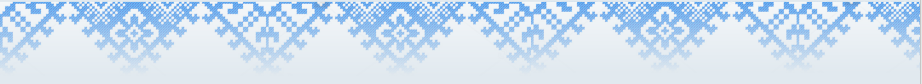 When we meet our modality
Passive verbs are modalized expressions in our constructions, except: 
Dat-Nom with unexpressed subject; 
Dat-Nom from experiential predicates.
(22) val'mɛ-s'        		pan'ž-əv-s'       			štobə   		aru-ftə-m-s      			komnata-t'
         window-def.sg  open-pass-pst.3sg  in.order  clear-caus-inf-ill  room-def.sg.gen 
      	 ‘The window was opened in order to clean air’.
(23) petɛ-n'd'i  		maša  		kel'g-əv-i
         Petya-dat   	Masha    like-pass-npst.3sg
      	 ‘Petya likes Masha’.
For transitive verbs, it is namely these 2 environments that lack explicit agent: in (22) it is omitted, in (23) the dative NP is experiencer.
19
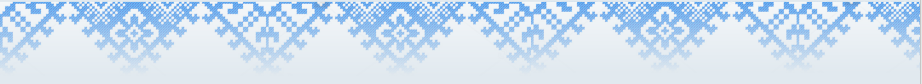 Possible interpretations
In all other cases we find additional semantics which can usually be described as modal (~ ‘to manage’ or ‘to be able to’).
However, -v- derivatives allow other interpretations as well.
(24) mon 		nara-v-ən'
					  I						  shave-pass-pst.1sg
					 a. 	‘I managed to shave myself (although the razor was blunt)’.
					 b.	‘I finally shaved myself (and earlier there was no water)’.
					 c. 	‘I finished shaving myself (and am ready to go)’.
Three different translations of such constructions are possible.
Do they truly reflect distinct meanings of the suffix?
We believe that this diversity arises (mainly) from the context.
20
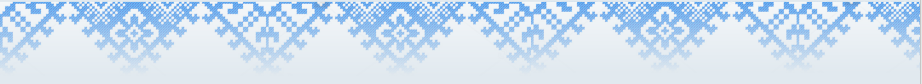 Possible interpretations
The completive interpretation ‘to finish’ is possible for weak telic predicates; the modal one ‘to manage, to be able to’ for agentive ones; the ‘finally’ interpretation is possible for all predicates.
Some predicates such as agentive narams in (24) allow all three interpretations, some have only two or one of them.
See, for instance, patientive kos'kəms ‘to dry (intr.)’ which is a strong telic predicate in Moksha and cannot describe a process in the past.
(25)	prost'ina-t'n'ə 		kos'k-əv-s'-t' 
					  sheet-def.pl 			   dry-pass-pst.3-pl
					  a. ‘The sheets finally dried.’
        b. *‘The sheets finished drying’. 	
        c. *‘The sheets managed to dry’.
21
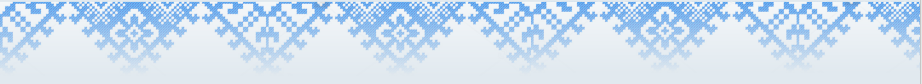 Recursive derivation
We suppose that if the three interpretations listed above truly represented separate meanings, it would be possible to use recursive attachment of the suffix to combine various meanings of -v-, such as ‘to finally manage’.
However, we do not find any examples of this kind, whereas there are other cases, when recursive -v- derivation is possible.
The first -v- must indeed bear a separate meaning (such as the autocausative one in the example below).
(26) s'embə   radn'ɛ-t'n'ə    			kočka-v-əv-s'-t'    									mar-s
						all 							  relative-def.pl 	   gather-pass-pass-pst.3-pl   	pile-ill
					‘All the relatives managed to gather together (is was difficult)’.
22
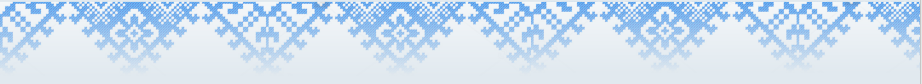 Recursive derivation
Or it does not express any semantics (!) and serves to form a prototypical passive construction.
(27) pet'ɛ-n'd'i		af			  kel'g-əv-i 								    maša,	  no		 kel'g-əv-əv-i
					 Petya-dat		  neg	  love-pass-npst.3sg	   Masha	   но		love-pass-pass-npst.3sg
					‘Petya does not love Masha, but he will be able* to love her’.
The second -v- in such cases introduces one of the interpretations illustrated before.
23
* The verb kel'gəms ‘to love’ is not agentive, however, ‘to be able’ is used in the translation. So we have some shift here.
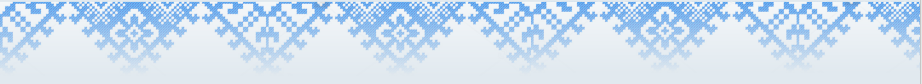 Modality in Moksha
Rather heterogeneous system: pass & nmlz suffixes, lexical verb maštəms ‘to be able’, er'avəms ‘to need’ (lexicalized passive derivative of er'ams ‘to live’), particles, Russian adverbs, code-switching.
Modal force is settled lexically.
Epistemic / non-epistemic modality expressed via distinct strategies.
Modal flavours are not usually differentiated in necessity modals.
Table 2. Modal forces and modal flavours in Moksha (in terms of Matthewson (in press))
24
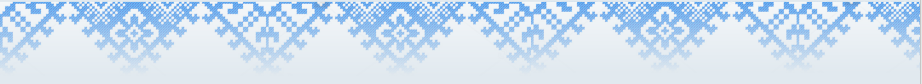 Passive suffix vs. maštəms
Both passive derivative and maštəms can be translated as ‘to be able’.
However, these ones are different types of ability.
Maštəms describes generic participant-internal ability (individual-level state).
-v- is usually used when we speak about the ability to perform a single action.
(28) A: uj̊-t'!             B: mon  af    uj-əv-an
              swim-imp.2sg       I         neg  swim-pass-npst.1sg 
       A: a    mes?       B: da    af    mast-an       uj-əmə
              but  why               well  neg  can-npst.1sg  swim-inf 
       ‘A: Swim! B: I won’t be able to swim (now)’.
       ‘A: But why? B: Well, I can’t swim (at all)’.
25
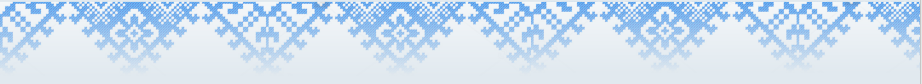 Actuality entailments of ability modals
Ability modals + perfective aspect = implicative inference (“actuality entailment”). 
Cf. passé composé (29) vs. imparfait (30) in French. 
(29) Jean 	a     pu            prendre 	le   	train, 	#mais  il  	ne 		l’a        	pas 	pris.
         John  has  can.pst.pfv  take        the  train    	but      he  not  that.has          taken
      	‘John managed to take the train, #but he did not take it’.
(30) Jean  	pouvait     	prendre 	le   	train, mais  il  	ne 		l’a        	pas 	pris.
          John  can.pst.ipfv  	take         the  train   	but      he  not  that.has       		taken
      	‘John  could have taken the train, but he did not take it’.
 A good deal of literature: Bhatt (1999), Hacquard (2006, 2009, 2014), Mari & 	Martin (2007), Mari (ms.), just to name a few.
26
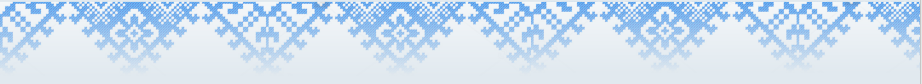 Moksha passive in the present tense
There are no perfective vs. imperfective pairs, but “plain” vs. frequentative* verbs.
(31) 	c'ora-n'ɛ-s'     			jaka-v-i
         boy-dim-def.sg   go.freq-pass-npst.3sg
      		‘The boy can go (after he was ill)’.
(32) 	son  višk-stə  		 mol'-əv-i          		no  		jaka-j               		valəm
         he     intense-el  go-pass-npst.3sg   but  	go.freq-npst.3sg   slow
      		‘He can go rapidly but (usually) goes slowly’.
(33) 	son  mol'-əv-i          			kud-u
         he    go-pass-npst.3sg   	home-lat
      		‘He is able to go home (and succeeds in it, though he is lame)’.
(potential) ability
non-actualized ability
actualized ability
27
* This is the only suppletive pair in Moksha that is used in the examples above.
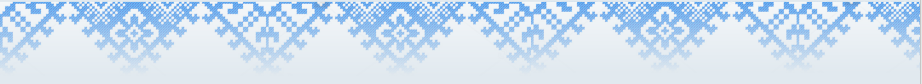 Moksha passive in the past tense
Two major functions of -l- (“second past tense”): past habitual (competes with simple past tense) and conditional.
(34) ingəl'i   	min' 	jaka-v-əl'-əmə    	/ 				okjaka-v-əmə          		oš-u
        formerly	  we    go.freq-pass-pqp-pst.1pl  		go.freq-pass-pst.1pl 	city-lat
      	‘Earlier, we could go to the city (and did so, but now we can’t)’.
(35) mon 	is'ak      			mol'-əv-əl'-ən' 	(bə)/#mol'-əv-ən'   	 ul'c'a-v
         I        yesterday  	go-pass-pqp-pst.1sg    	 go-pass-pst.1sg  outdoors-lat
      	‘Yesterday, I could go outside (but it was too cold, so I didn’t)’.
In case of non-actualized ability in the past, one needs -l- on top of a passive verb.
past habitual, actualized ability
episodical, non-actualized ability = conditional
28
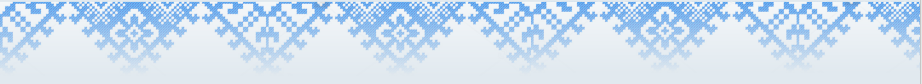 Moksha passive in the past tense
Negation test:
(36) mon  mol'-əv-ən'    		 saldak-ən'  		il̥'t'-əmə
         I         go-pass-pst.1sg   soldier-gen     see.off-inf
      	 no   		iz'-ən'       		     #mol'-ə 	/  oks'im-ə
       but    neg-pst.1sg    	go-cn          drink-cn
       	a. ‘I was able to go to see off the soldier, but I didn’t drink.’
     	 b. *‘I was able to go to see off the soldier, but I didn’t go.’
We always find actuality entailments in the past tense with -v- derivatives in all our constructions.
episodical, actualized ability
29
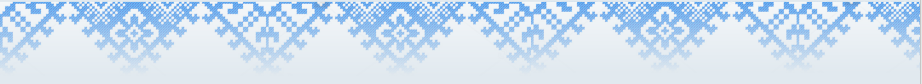 Typological parallels: Indo-Aryan
In addition to regular passive, passive constructions may exhibit some modal meaning (“inabilitative” passive); 	cf. ex. from Hindi.
(37) mujh-se     kuchh-bhii      	 kah-aa  	 nahĩ:  gay-aa
        I.obl-instr   something-even   say-pfv   	 neg   	  pass-pfv
      	‘I couldn’t say anything’ (see Bhatt (2003) and references therein).
As well as in Moksha, the modal meaning vanishes when the demoted subject is omitted.
(38) kuchh-bhii      	kah-aa  	 nahĩ:  gay-aa
        something-even   say-pfv    neg  		  pass-pfv
      	 a. ‘Nothing was said’.
      	 b. *‘Nothing could be said’.
30
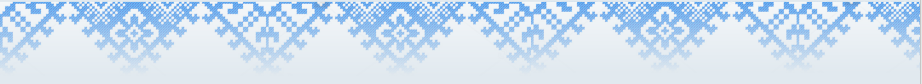 Typological parallels: Indo-Aryan
However, in Hindi inabilitative meaning appears only is affected 	environments: under negation, in implicit negation questions, conditionals, with only, adverbs of difficulty or unlikelihood etc.
Unlike most other Indo-Aryan languages, Kashmiri (Dardic sub-group) does 	not have any restrictions on the availability of (in)ability reading (Srishti & 	Bhat 2014).
It is readily formed from transitive and intransitive predicates, but cannot be 	formed from stative predicates.
(39) *farooq-ni  	 zaryi  	aayi-nI         		bochi   	lag-nI
         Farooq-gen   by         	come-prf-neg   hunger   happen-inf.obl
      		Expected meaning: ‘Farooq was not able to be hungry.’
31
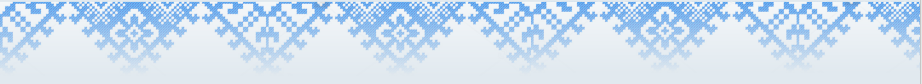 Conclusions
There is normal passive in Moksha, but only in constructions with experiential verbs or omitted agent.
In all other cases, irrespective of actual argument structure, -v- contributes something to the semantics of a clause.
We believe that -v- in our constructions is an ability modal with actuality entailments in the past tense.
There are some typological parallels for similar development of modal meanings of passive, for example, in Indo-Aryan...
But in Moksha modal meaning does not require affected environments!
And passive is formed with a suffix :)
32
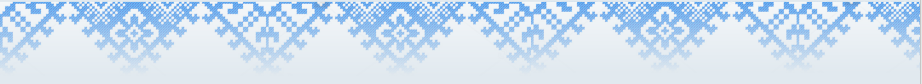 Conclusions
We see that common syntactic tests do not reveal any differences between our constructions.
The constraints on their use are mainly semantic, for example, animacy or definiteness of arguments.
It might be the case that the modality introduced by the -v- suffix in different constructions is a little bit different.
However, this is the subject of yet another talk :)
33
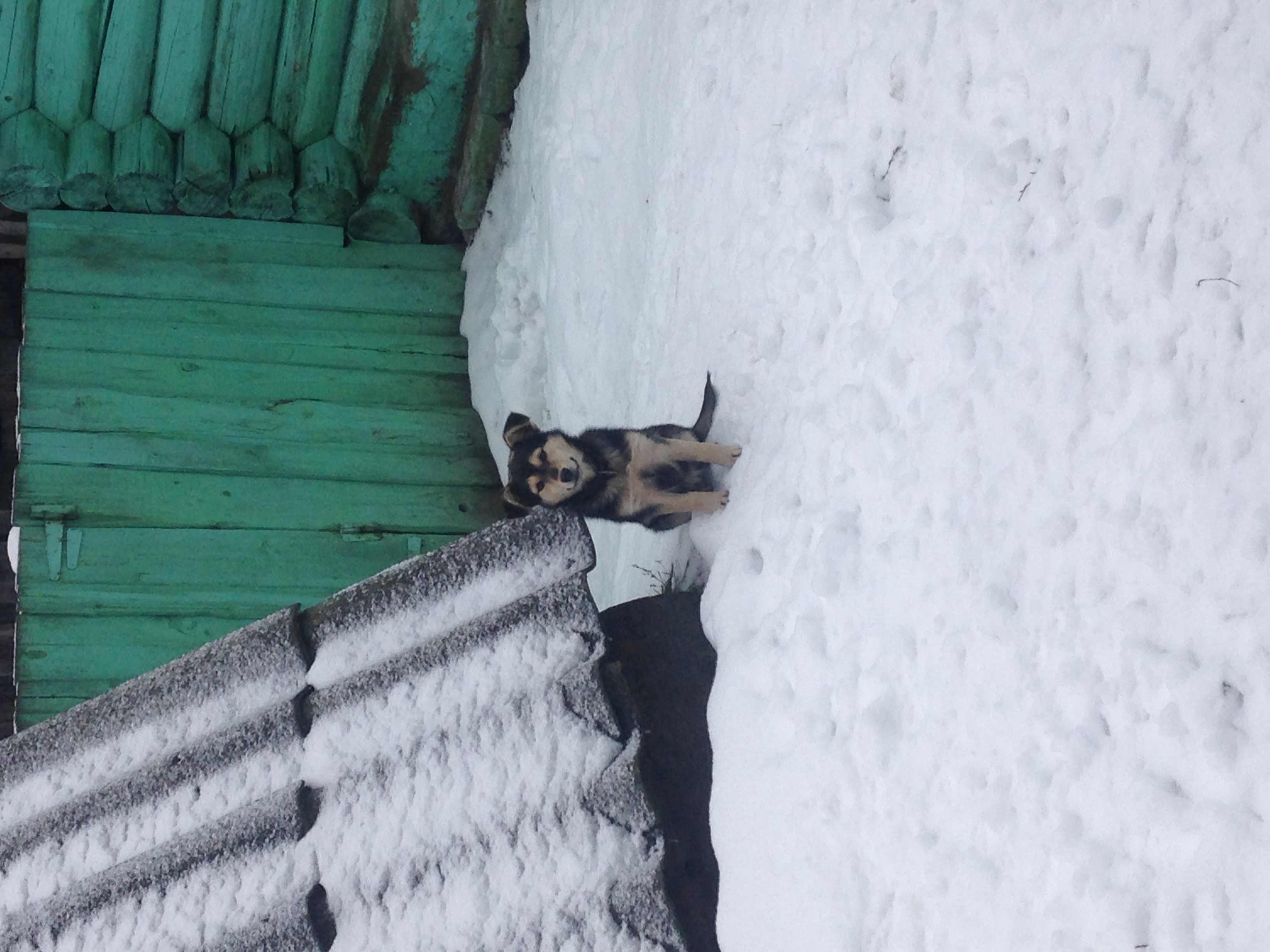 Thank you for your attention!
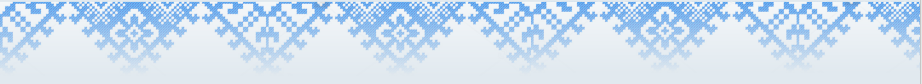